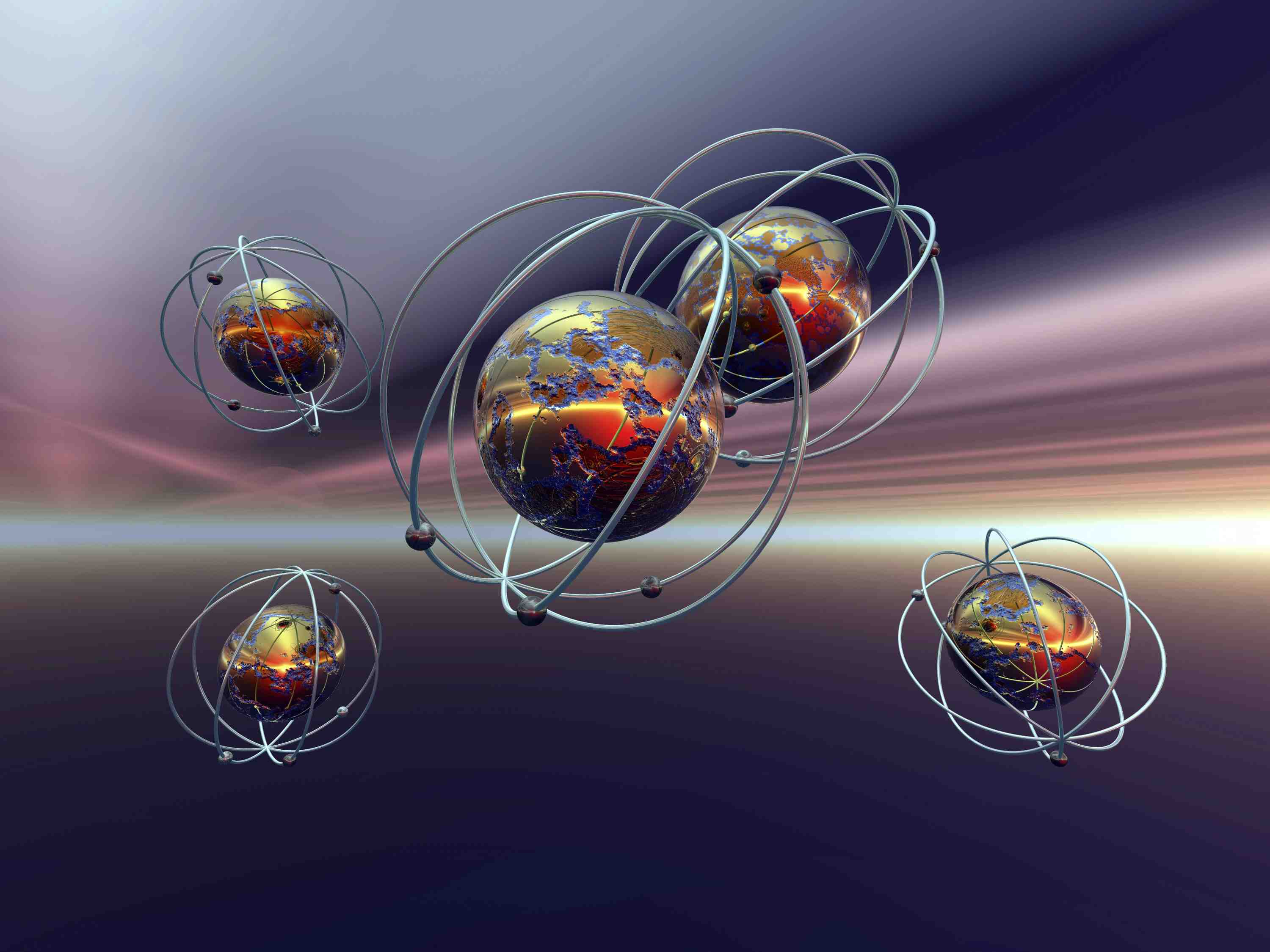 EE 315/ECE 451 Nanoelectronics I
Ch 2 Classical Particles, Classical Waves, and Quantum Particles
[Speaker Notes: Derived from lecture created by Dr. Ryan Munden in 2011]
Outline
2
2.1 Comparison of Classical and Quantum Systems
2.2 Origins of Quantum Mechanics
2.3 Light as a Wave, Light as a Particle
2.4 Electrons  as Particles, Electrons as Waves
2.5 Wavepackets and Uncertainty
8/8/2015
J. N. Denenberg- Fairfield Univ. - EE315
Introduction
3
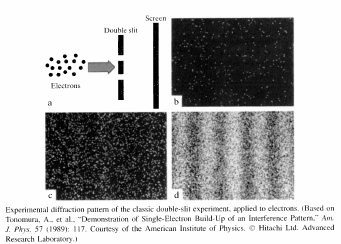 8/8/2015
J. N. Denenberg- Fairfield Univ. - EE315
2.1 Comparison of Classical and Quantum Systems
4
Classical Particles obey Newtonian Mechanics
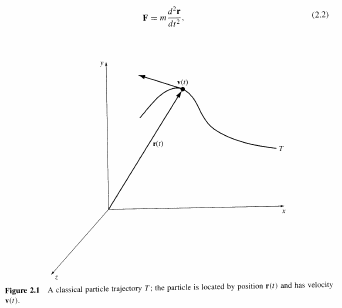 8/8/2015
J. N. Denenberg- Fairfield Univ. - EE315
2.1 Comparison of Classical and Quantum Systems
5
In classical physics we can determine, with certainty, physical quantities such as force, momentum, position, etc.
In quantum physics many of these quantities become probabilistic.  
That means what we once viewed as definite, is only the most likely outcome
There is uncertainty in the measurement of these quantities
8/8/2015
J. N. Denenberg- Fairfield Univ. - EE315
2.2 Origins of Quantum Mechanics
6
Quantum mechanics arose from experiments in the late 1800’s and early 1900’s that could not be explained by classical physics
Blackbody radiation (UV catastrophe)
Photoelectric Effect
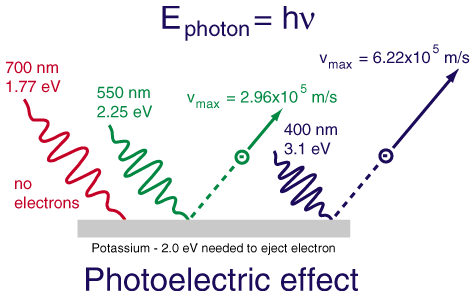 8/8/2015
J. N. Denenberg- Fairfield Univ. - EE315
[Speaker Notes: “Key to the development of quantum theory were experiments in the 1890s that showed that the specific heat, and thermal blackbody radiation, could not be explained by classical thermodynamics.” 
“if light is incident on a metal, some energy carried by light can be transferred to electrons at the metal’s surface and then they may have enough energy to escape from the metal.”
Hanson p.19]
2.3 Light as a Wave, Light as a Particle
7
Originally people assumed light was a particle, such as Newton corpuscles
Eventually Young demonstrated interference proving that light is a wave, much as sound is a wave
8/8/2015
J. N. Denenberg- Fairfield Univ. - EE315
[Speaker Notes: Light (and electrons) were actually found to act as both particles and waves]
2.3.2 Interference
8
Plane Waves
Constructive
Destructive
8/8/2015
J. N. Denenberg- Fairfield Univ. - EE315
[Speaker Notes: Have you ever noticed a “rainbow” in a puddle?  It is the result of alternating constructive/destructive interference between plane waves reflecting off the surface of a thin oil film and another from the surface of the water under the oil film.]
Wave Interference
9
8/8/2015
J. N. Denenberg- Fairfield Univ. - EE315
Light as a Quantum Particle
10
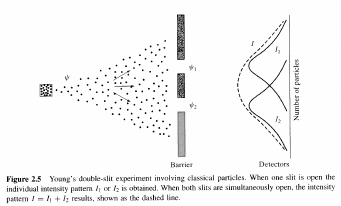 8/8/2015
J. N. Denenberg- Fairfield Univ. - EE315
Light as a Quantum Particle
11
In fact we see the wave interference pattern even for “slow” light
8/8/2015
J. N. Denenberg- Fairfield Univ. - EE315
2.4 Electrons  as Particles, Electrons as Waves
12
Originally everyone assumed electrons were simply small charged particles
From photons deBroglie hypothesized that all particles would behave as waves as well
8/8/2015
J. N. Denenberg- Fairfield Univ. - EE315
[Speaker Notes: h – Planck’s constant,  - Wavelength, p – Momentum, k – Wave Number]
Double Slit Electron Diffraction
13
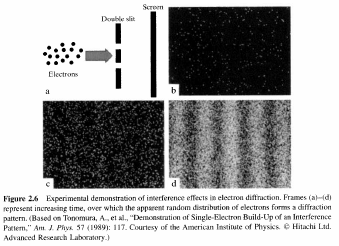 2.5 Wavepackets and Uncertainty
14
Schrödinger and Heisenberg developed a system of wave mechanics, known as quantum mechanics (1925 – 1927)
Heisenberg Uncertainty Principle
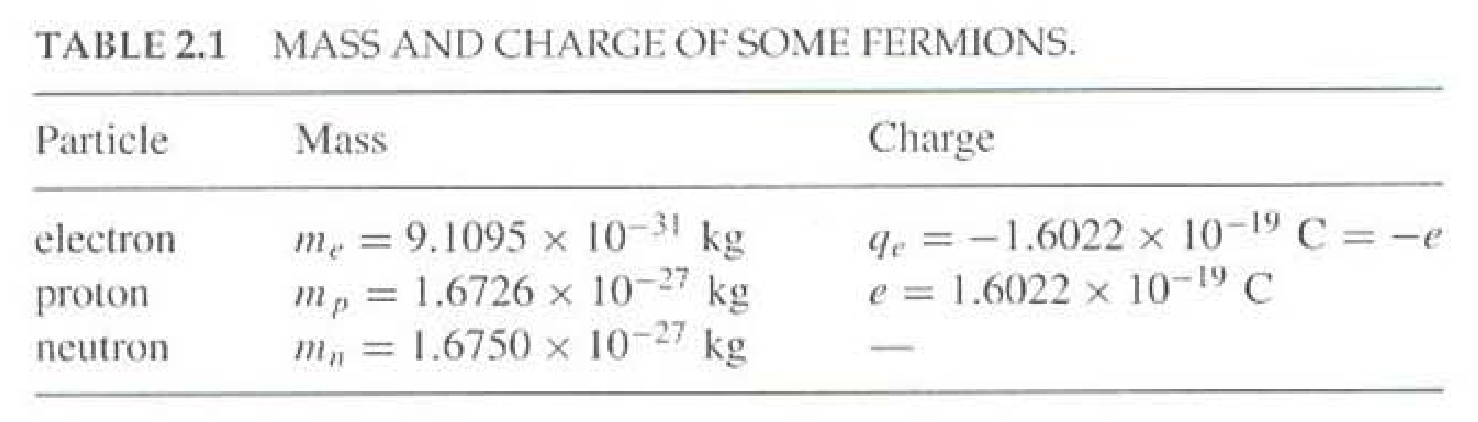 8/8/2015
J. N. Denenberg- Fairfield Univ. - EE315
[Speaker Notes: You cannot measure either momentum (p) or location accurately without affecting the other!]